Year 6 | Week 6 | Day 5
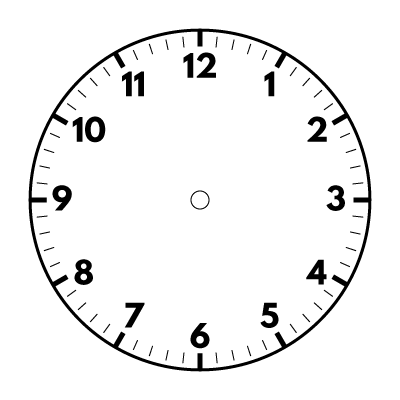 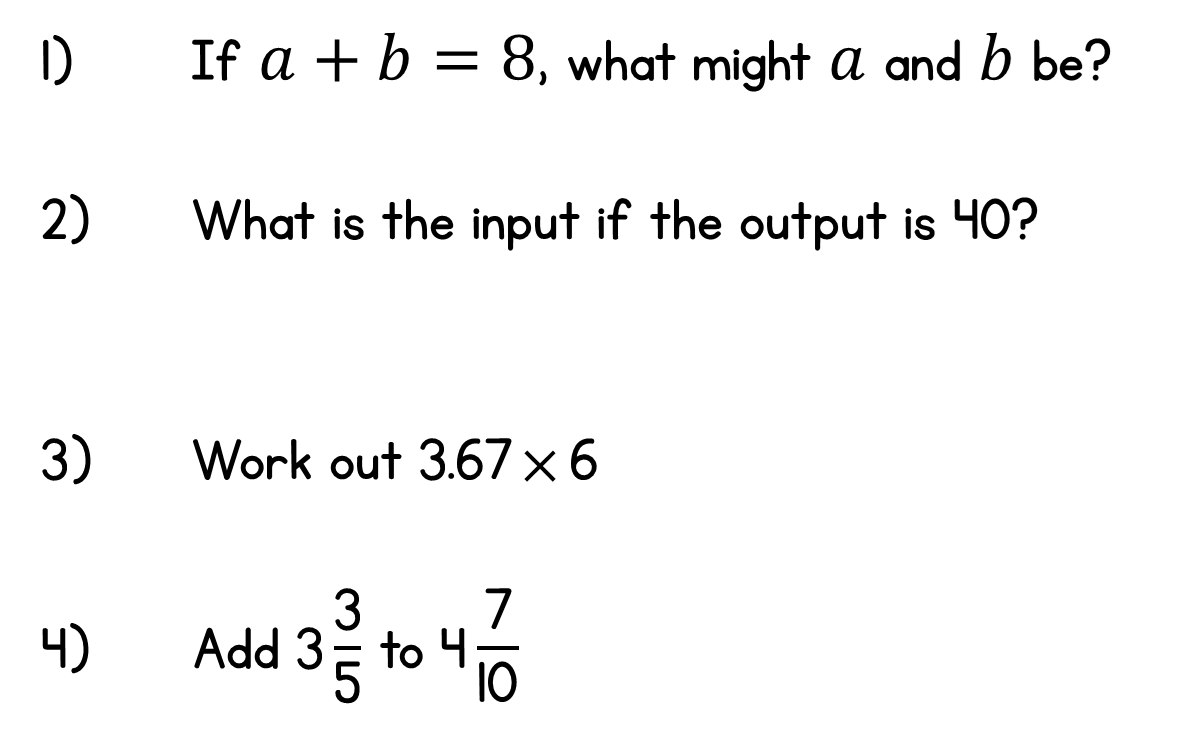 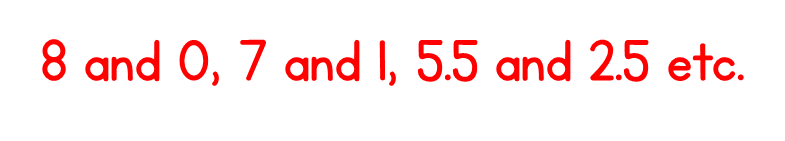 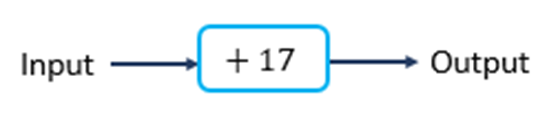 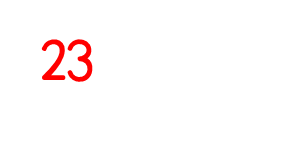 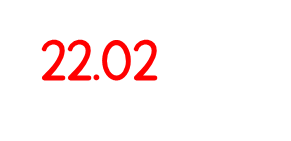 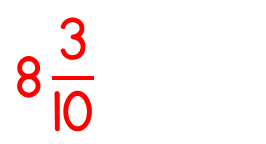